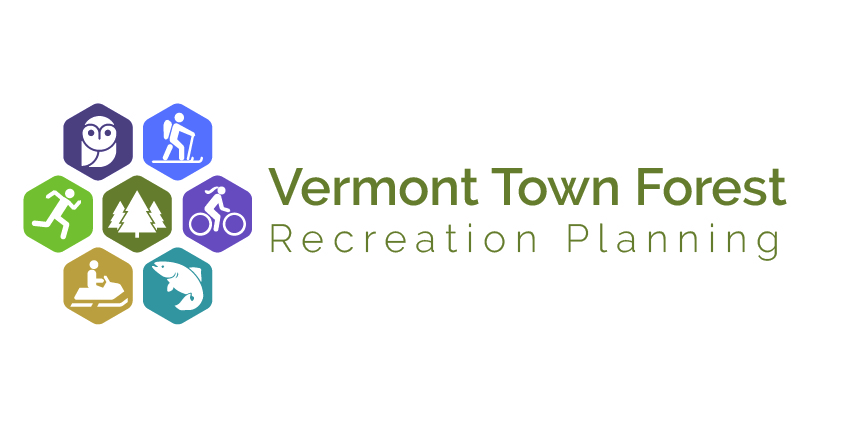 Town Forest Draft Strategies Workshop
DATEFOREST NAME
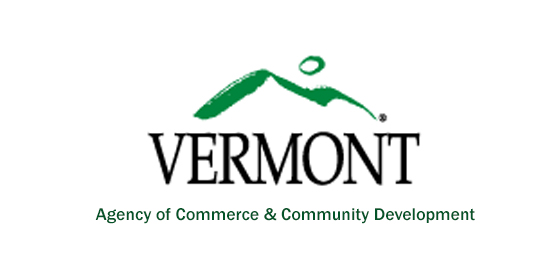 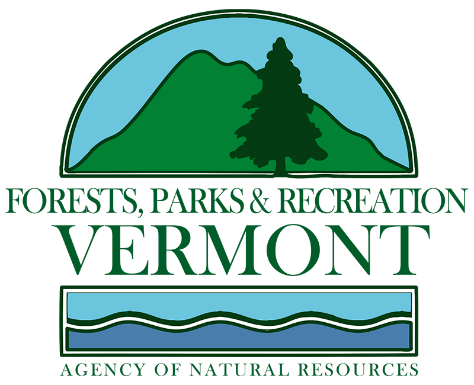 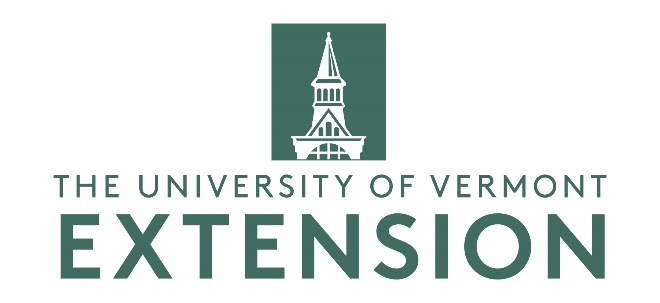 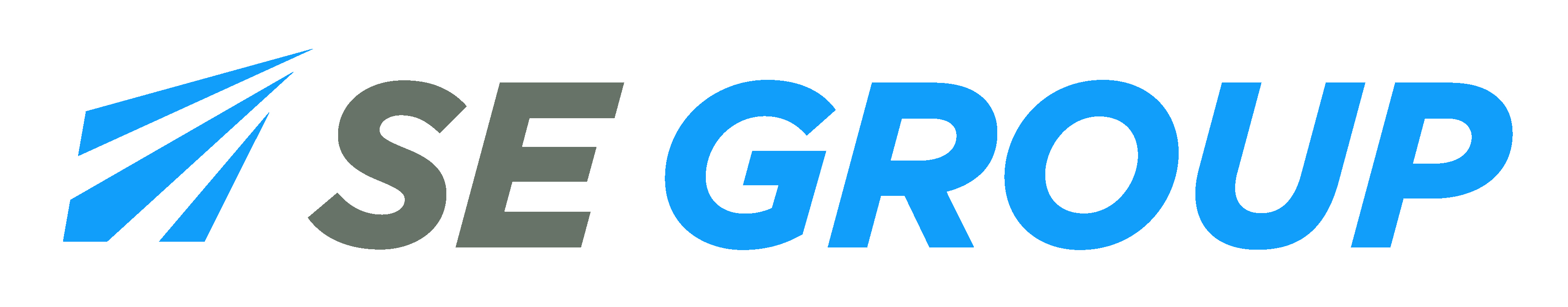 [Speaker Notes: Are these the right logos?]
Agenda
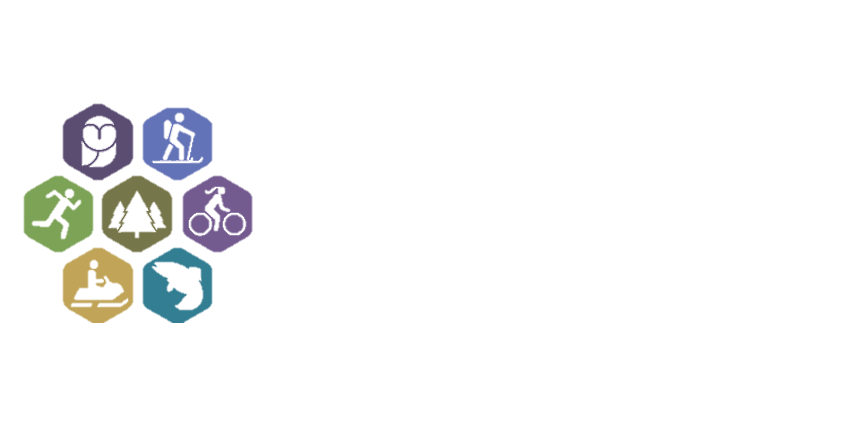 Agenda
What are we going to do tonight?
Presentation (7:00-8:00 PM)
Project Overview and Progress
Draft Vision Framework
Draft Strategies
Large Group Questions/Discussion
Open House Workshop (8:00-8:30 PM)
Priority Boards
Write-In Map
Facilitator Conversations
Comment Box
No closing presentation—leave when you’re done!
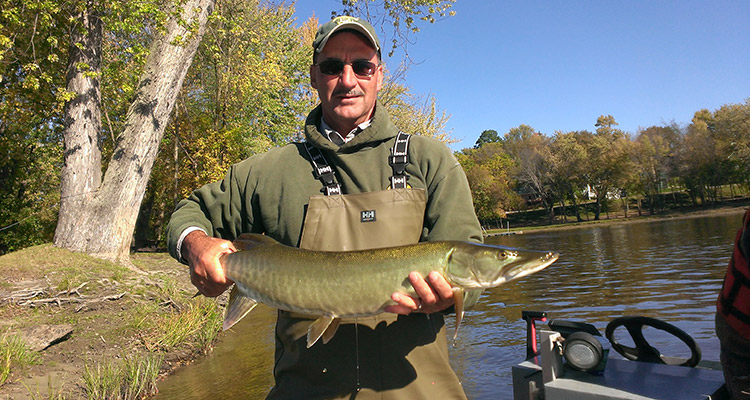 [Speaker Notes: Town forests a such an important part of so many Vermont forests, and we are now starting to wise up to the full picture of how important recreation is in Vermont, it was reconized there was a lack of recreation and stewardship plans in many of vermonts town forests. 
So the State and UCF went after this grant from the USFS to bring money to help develop 10 town forest plans in Ver
But when we saw that, we thought we don’t want to just do 10 separate plans and not learn anything through the process, so what we proposed and they have bought into is this idea of developing the town forest recreation planning toolkit as we go through this process which can be used by any Vermont community looking to do a vision and action plan for their town forest.. 
Which you see up there is the first of four key areas. 
Now the toolkit development wont directly involve you guys that much—we are going to be doing all the toolkit materials and facilitating all the meetings with you guys which other Vermont towns wont get--but I want you to be aware of it and understand that aspect of the overall project that we are all working on
I will show some examples in a minute, but the toolkit is essentially all the materials needed to carry out the town forest planning processes we are going to complete with each of you by towns without consultant help.
We’ll be providing instructions, templates, process directions, best practices, tools like trail standards, assessment forms and user counting methods 
More on that in just a minute. For now, lets look at the other 3 key areas of the project, which you we will be guiding you through.  
Developing a compelling and inspiring vision to help guide the future management of each of the ten selected town forests
Developing discrete, clear and action-oriented strategies for improvement of recreation and stewardship that achieves the vision
Fostering implementation with support for local plan adoption, guidance for implementation, and the Implementation Summit]
Project Overview
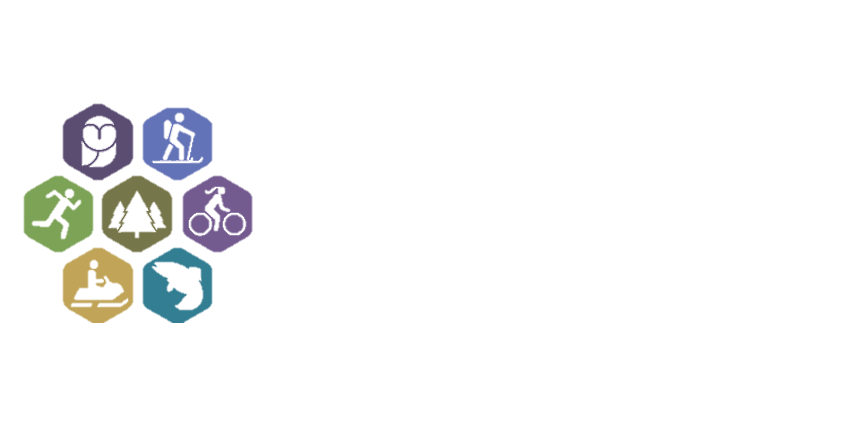 Project Purpose and Scope
Empowering Communities to Move Forward with Confidence in their Town Forest
Three Key Areas:
Developing a compelling and inspiring vision to help guide the future management of each of the ten selected town forests
Developing discrete, clear and action-oriented strategies for improvement of recreation and stewardship that achieves the vision
Fostering implementation with guidance, best practices and tools for implementation in the project toolkit
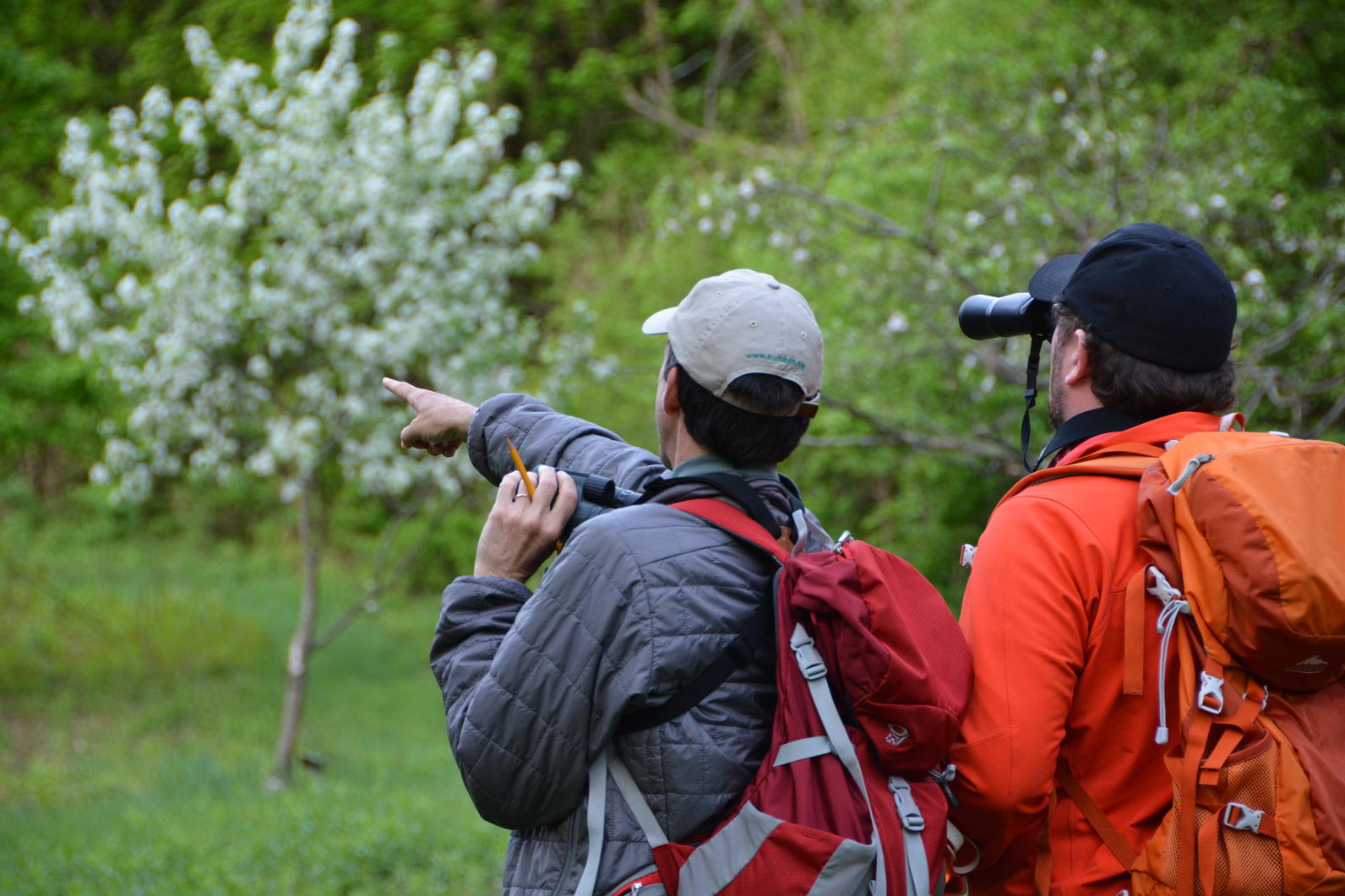 [Speaker Notes: Town forests a such an important part of so many Vermont forests, and we are now starting to wise up to the full picture of how important recreation is in Vermont, it was reconized there was a lack of recreation and stewardship plans in many of vermonts town forests. 
So the State and UCF went after this grant from the USFS to bring money to help develop 10 town forest plans in Ver
But when we saw that, we thought we don’t want to just do 10 separate plans and not learn anything through the process, so what we proposed and they have bought into is this idea of developing the town forest recreation planning toolkit as we go through this process which can be used by any Vermont community looking to do a vision and action plan for their town forest.. 
Which you see up there is the first of four key areas. 
Now the toolkit development wont directly involve you guys that much—we are going to be doing all the toolkit materials and facilitating all the meetings with you guys which other Vermont towns wont get--but I want you to be aware of it and understand that aspect of the overall project that we are all working on
I will show some examples in a minute, but the toolkit is essentially all the materials needed to carry out the town forest planning processes we are going to complete with each of you by towns without consultant help.
We’ll be providing instructions, templates, process directions, best practices, tools like trail standards, assessment forms and user counting methods 
More on that in just a minute. For now, lets look at the other 3 key areas of the project, which you we will be guiding you through.  
Developing a compelling and inspiring vision to help guide the future management of each of the ten selected town forests
Developing discrete, clear and action-oriented strategies for improvement of recreation and stewardship that achieves the vision
Fostering implementation with support for local plan adoption, guidance for implementation, and the Implementation Summit]
Project Deliverables
Action Plans With Discrete, Clear and Implementable Strategies for Improvement of Recreation
Action Plans will identify:
Project description
Action responsibility
Timing (immediate, short, medium, long-term)
Partners involved
Action or planning dependencies
Available support resources
Toolkit resources
Funding and grant opportunities
Magnitude of costs($-$$-$$$-$$$$)
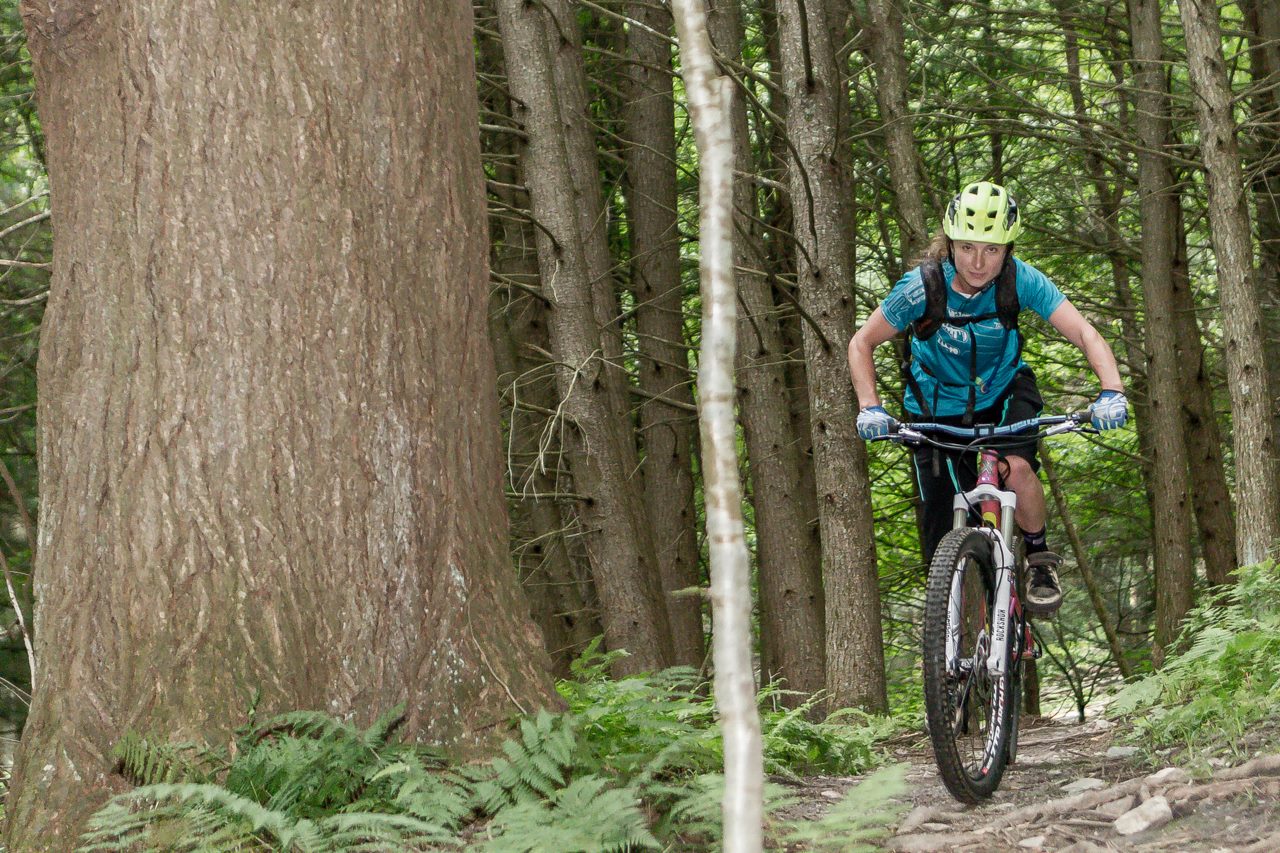 Photo Courtesy of John Atkinson, Mad River Riders
Everything you need to go after grants to implement these projects!
[Speaker Notes: Same as january]
Project Deliverables
Bubble Diagram Maps—Planning Before Design
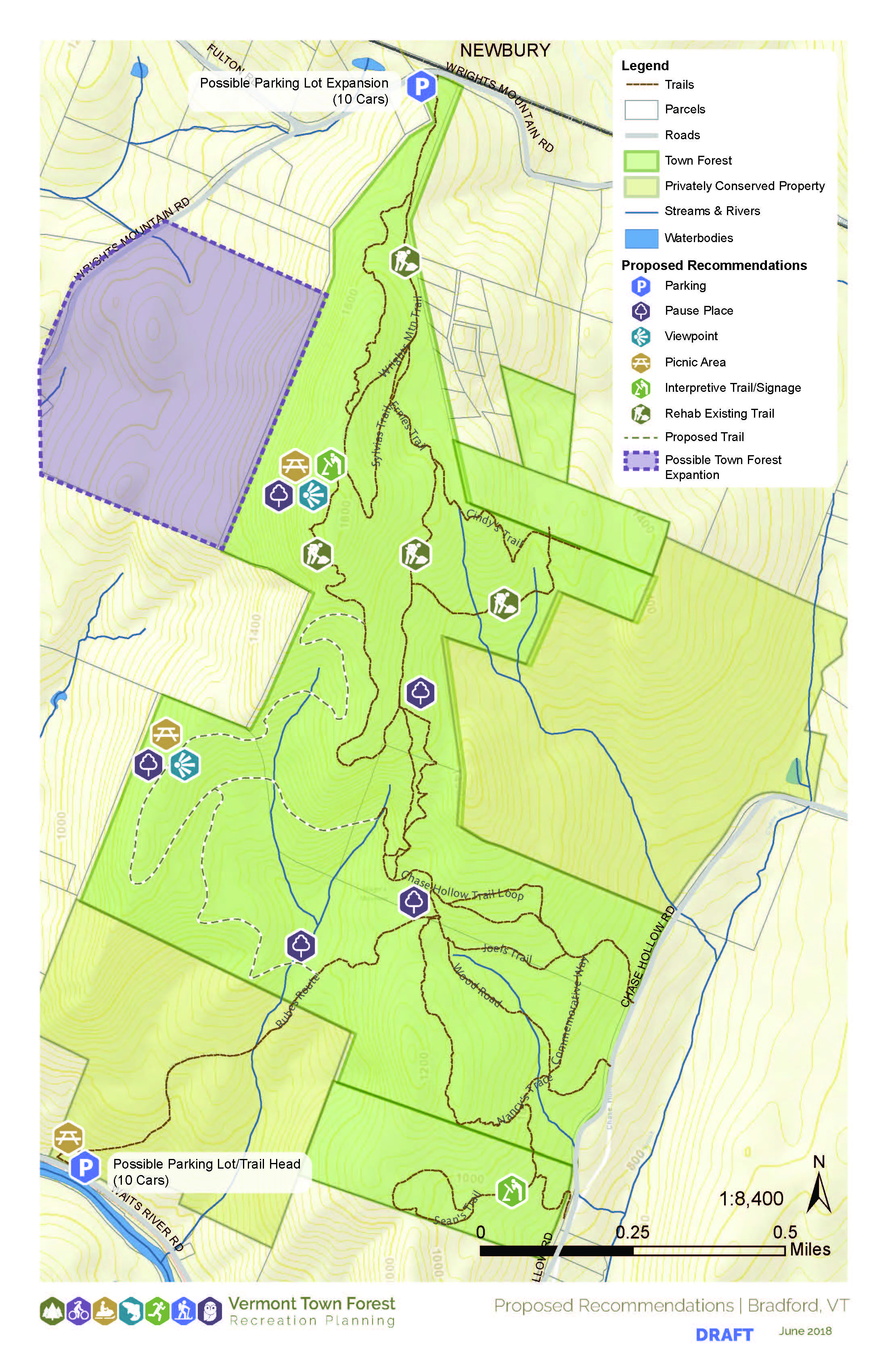 [Speaker Notes: From January]
Our Recreation Planning Toolkit
Management Zones Toolkit
Sustainable Trail Standards
Grant Writing Best Practices
Pause Places Toolkit
Volunteer Project Designs
Trail Counting Forms
Parking Considerations
Toolkit
Model Process for New Trails
Vtrans Signage Program
Conservation Best Practices
Additional resources and information to complete and implement your plan
Some of the resources we have access to:
Promotional material and public meeting templates
Guidance and best practices on meeting promotion and facilitation
Community survey questions
Survey interpretation and vision crafting guidance
Resource protection guidance
Case studies of each of the 10 towns and your plans
Personal narratives from the 10 towns
Recreational improvements strategy database
Index of standard recreational improvement costs
How-to webinars
Project Deliverables
An Implementation Toolkit with Best Practices for Design
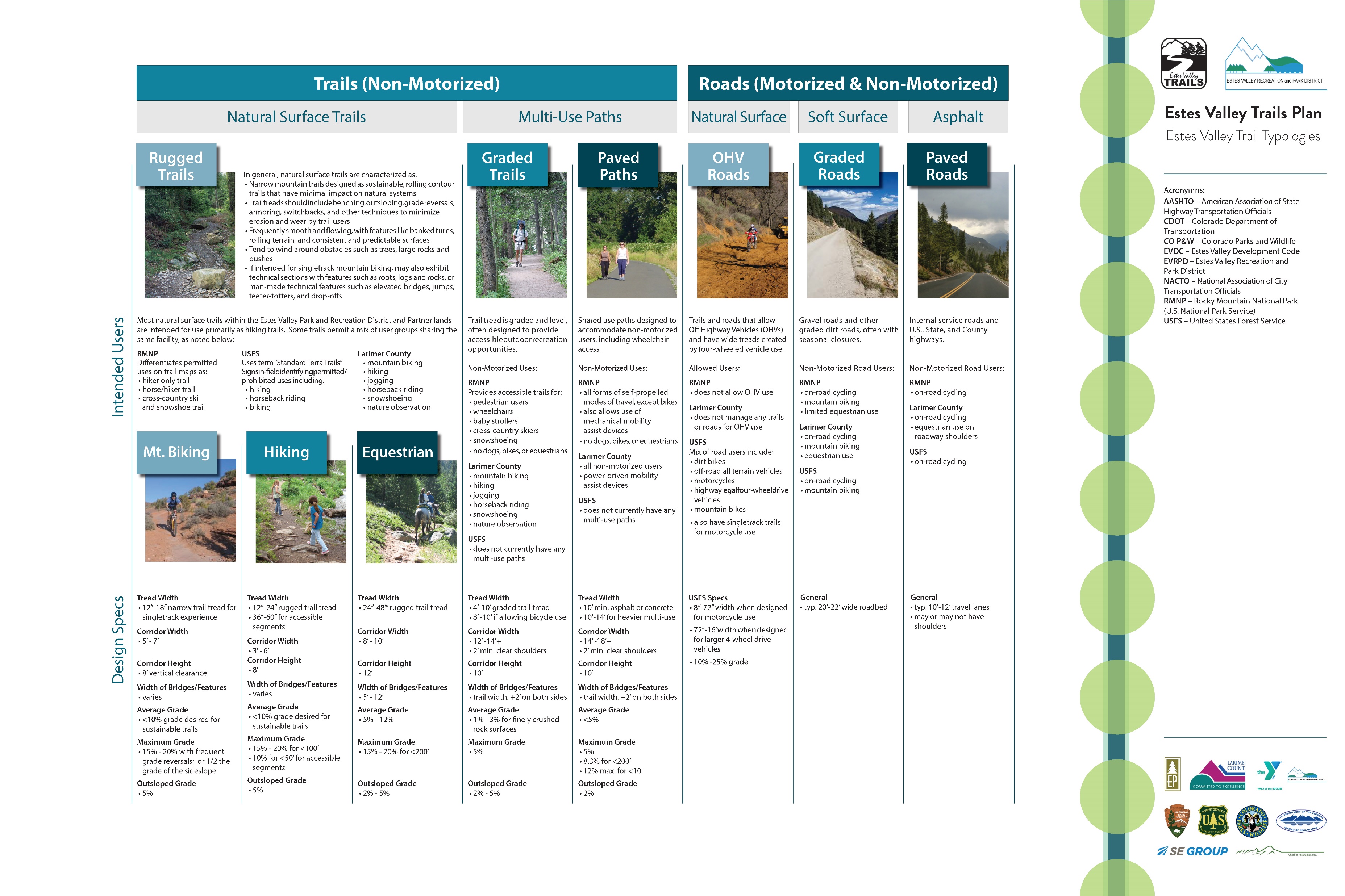 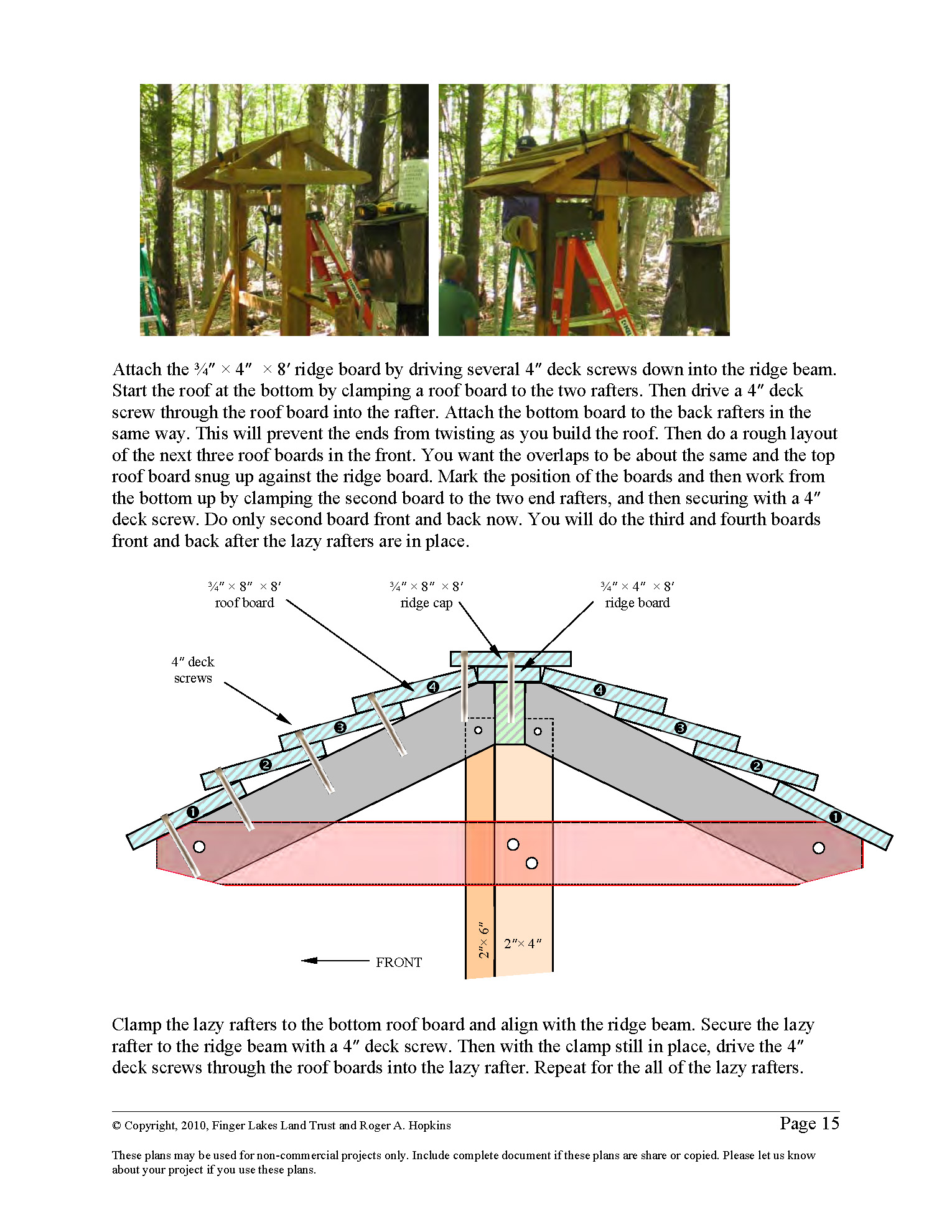 [Speaker Notes: From January]
Natural Resources Guidelines
Section about each natural community in the forest: vernal pools, floodplain forests, wetlands, deer wintering areas, etc.
For each, there’s background information, explanation of its importance, general management guidelines, regulatory issues, links to additional resources and guidelines, and a matrix of compatible activities.
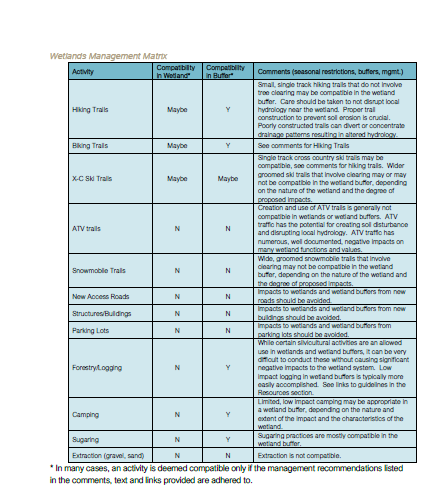 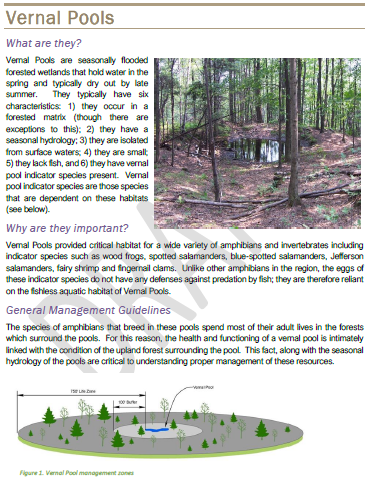 Phase 1: Visioning






Phase 2: Strategies Development











Phase 3: Plan Development






Phase 4: Implementation
Public Visioning Workshop
Community Survey
Steering Committee Visioning
Draft Vision Framework for Town Forest
Environmental Considerations & Site Constraints
Develop Range of Strategies to Achieve Vision
Legend
Strategies Workshop: 
Review Draft Vision
Select & Prioritize Strategies
You Are Here
Community Input
Project Toolkit & Document Templates
Draft Action Plan
Plan Presentation Workshop
Final Plan Document
Construction & Design Standards
Management Best Practices
Implementation Coaching
Funding & Support Resources
Project Progress
Community Visioning & Draft Strategies
Forest Walk
Identifying areas of ecological and recreational importance in the forest
Steering Committee Meetings
Analysis of Strengths, Weaknesses, Opportunities, and Threats to the forest
Public Workshop
DATE
___ attendees
Questions about a vision, natural resources, activities, programs, and events in the forest
Survey
___ responses
Available both online and hard copy
Same questions as the public workshop
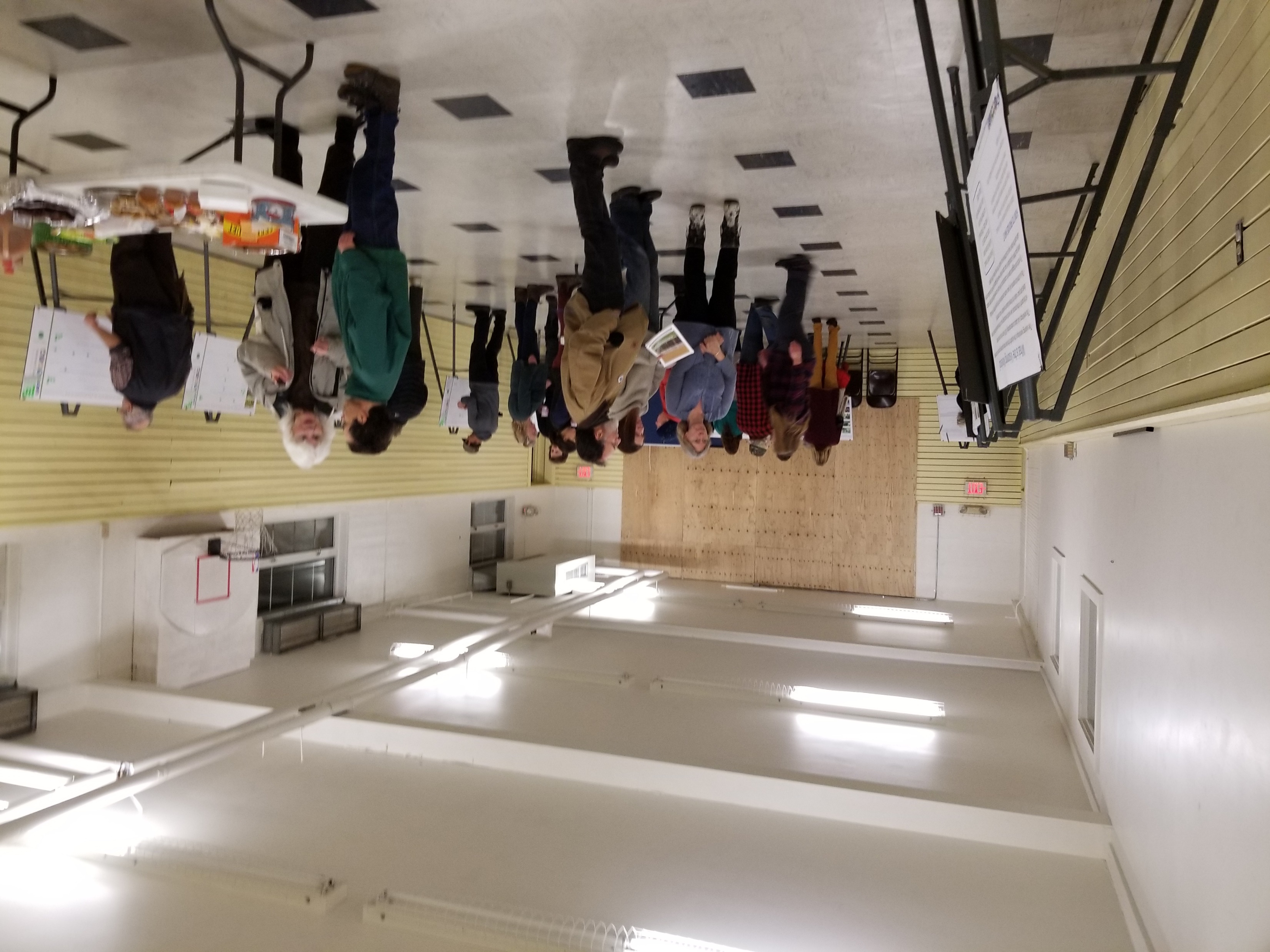 Photo of Public Workshop
This information was taken into account in developing natural resource guidelines, vision framework, and strategies for the forest
[Speaker Notes: This is the extent of the info for the public workshop and survey? Is that ok? No word clouds?]
Vision Framework
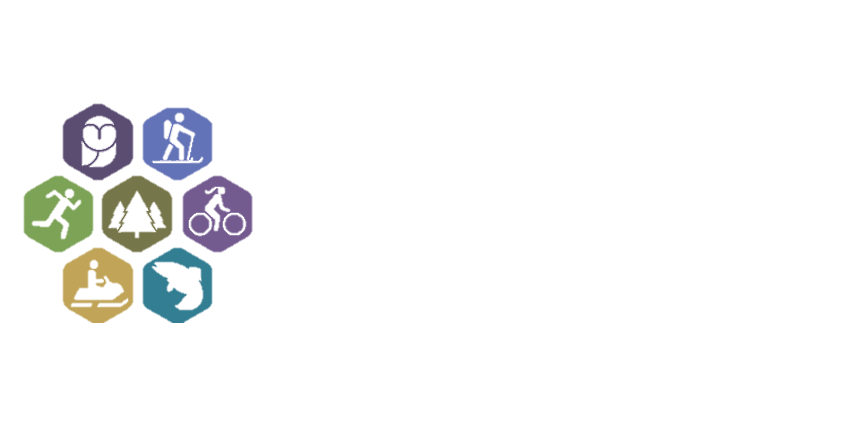 Vision Framework
Turning the community’s ideas into a framework for the future
Community’s ideal conditions for the forest
Encompasses a variety of local perspectives
Allows for more complexity than a 1-2 sentence vision statement
Includes: 
A discussion of management balance in the forest
A list of key attributes that describe the community’s desired character for the forest
This framework covers all forest uses (not just recreation)
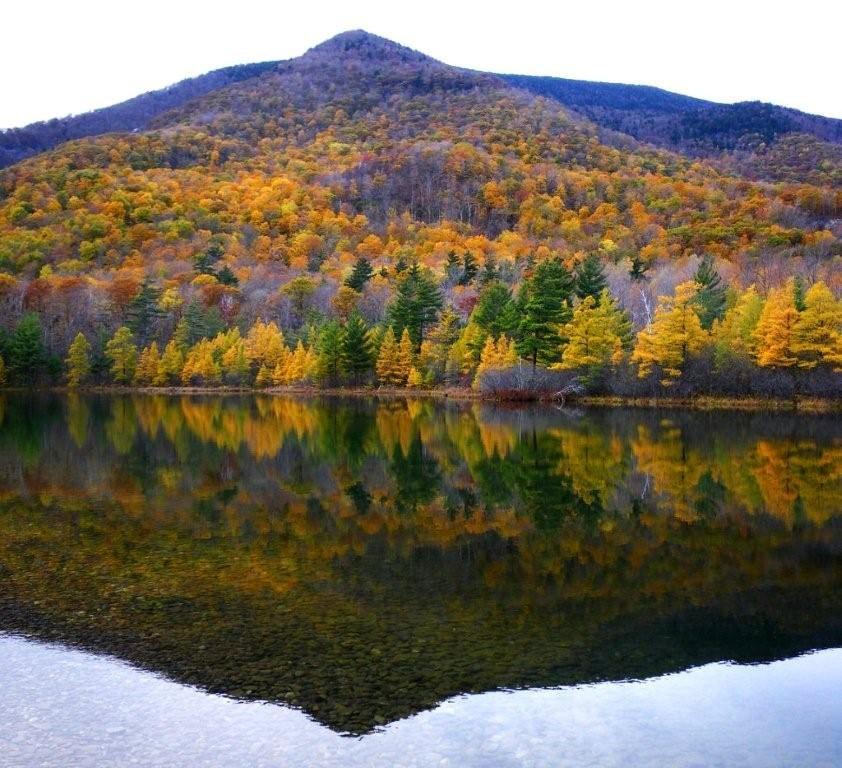 Existing Experiences
What word or phrase best describes your EXISTING experience with our town forest?
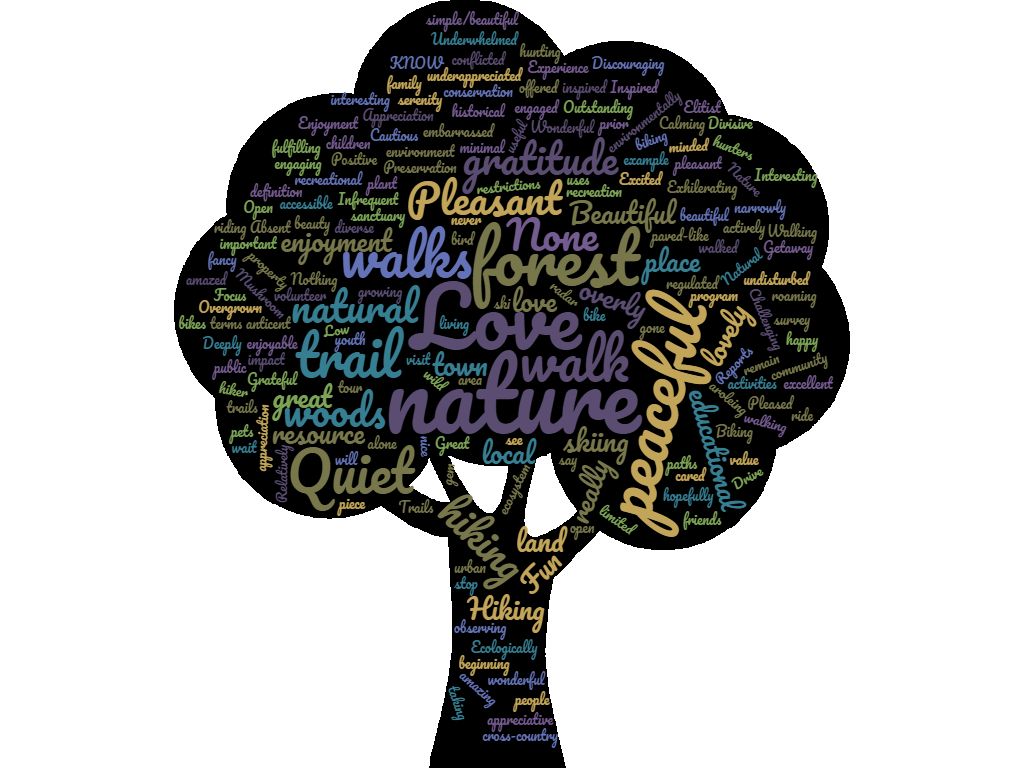 Wordcloud from survey results
Future Experiences
What word or phrase best describes your DESIRED FUTURE experience with our town forest?
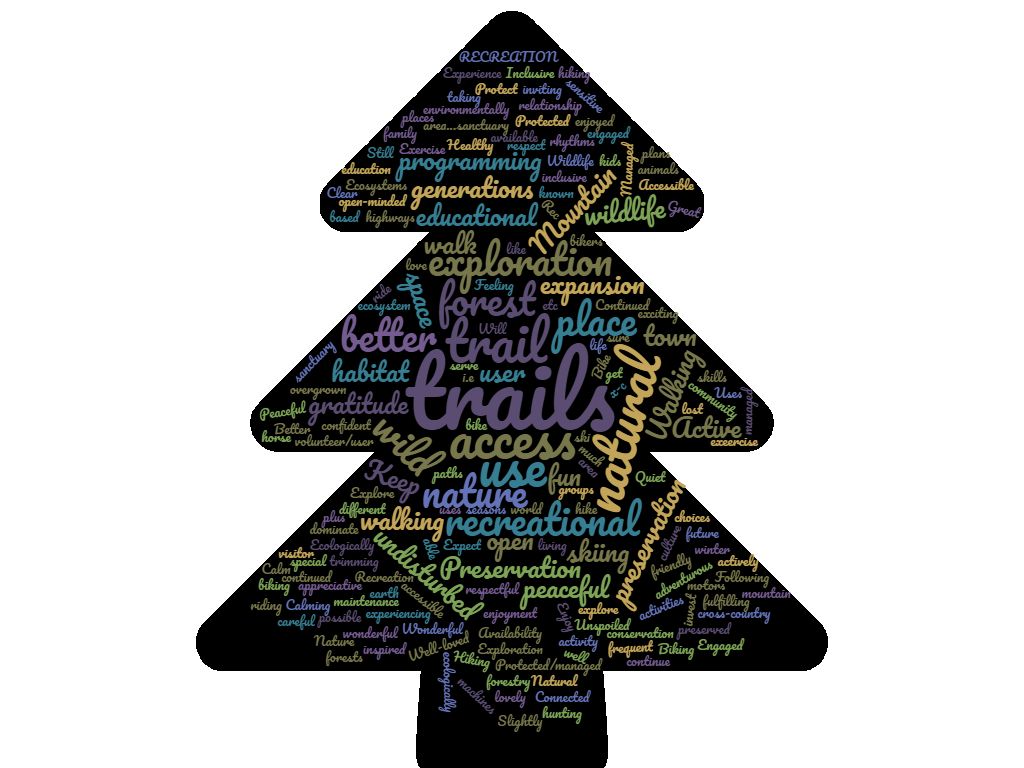 Wordcloud from survey results
Management Balance
Where should the management focus fall for the Town Forest in your community?
The Marshfield community expressed that Natural Resources & Habitat, Education & Demonstration Projects, and Recreation are more important uses in the management of the forest than Timber & Forest Products. Both survey respondents and workshop participants felt that Natural Resources & Habitat were most important.
Management focus summary written for vision framework
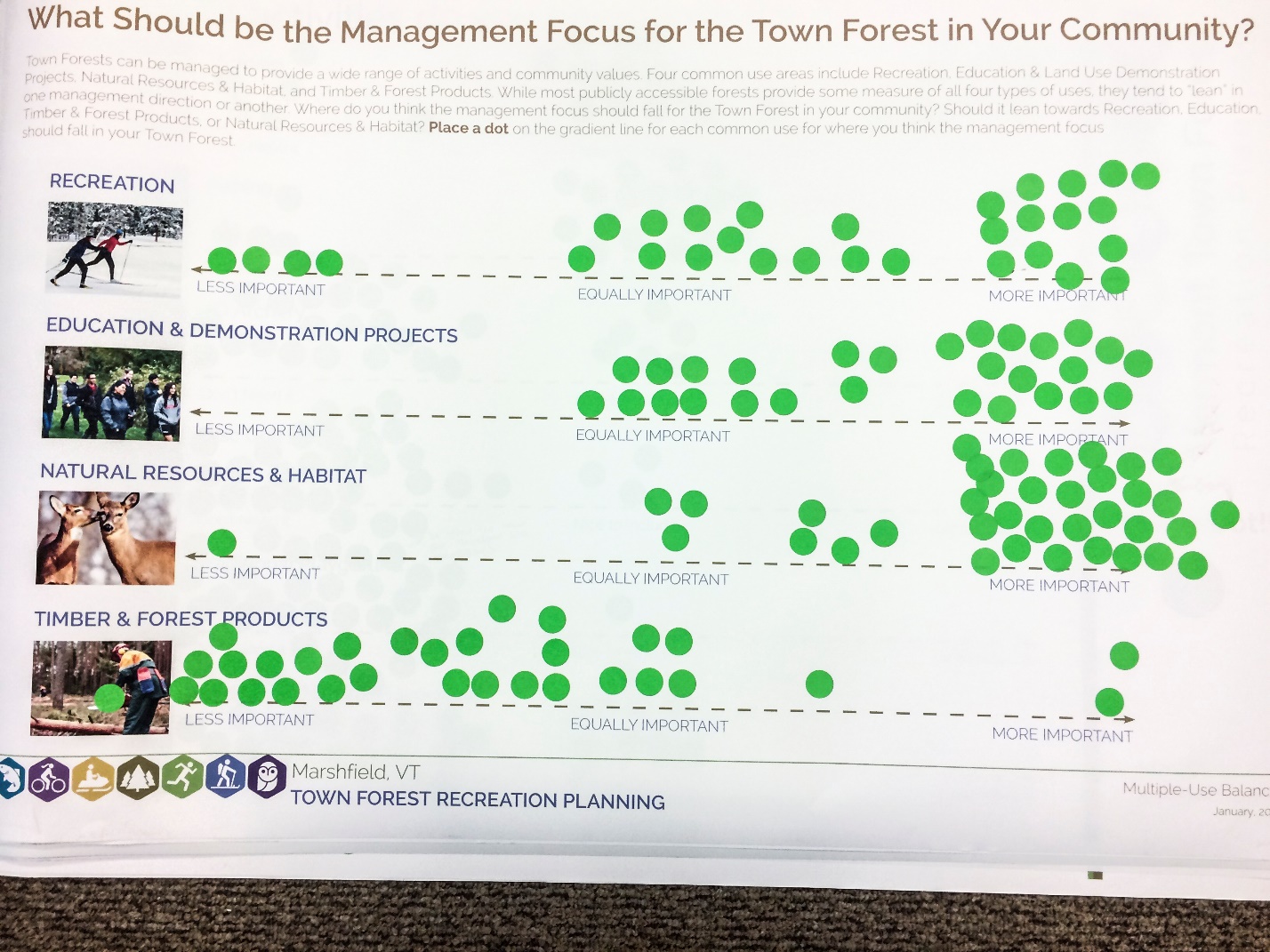 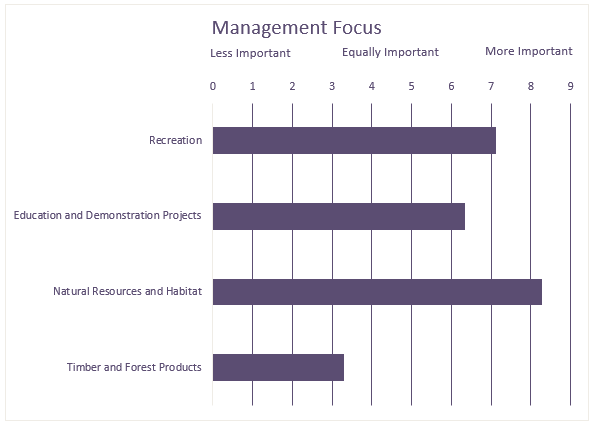 Public Workshop results
Online Survey results
Workshop Participants
Survey Respondents
Key Attributes
Words or short phrases that communicate what the community believes are the ideal conditions for the forest - the same or different from how things looks today
Multi-dimensional (haying, sugaring, habitat, conservation, recreation, etc.)
Peaceful and quiet
Sustainable and well-maintained trail system
Protection of wildlife habitat
Protection of vernal pools, wetlands, and other water resources
Inclusive of a variety of users and community perspectives
Year-round recreation (snowshoeing, biking, hiking, cross country skiing)
A piece of a larger conserved forest block
Connectivity to other forested areas
Maintain healthy balance between stewardship and human uses
Low key and low intensity use
Place to appreciate the natural world
Multi-generational
Preserve and interpret cultural and historical resources
Solitude, rest, and rejuvenation 
Opportunities for learning about stewardship, history and the forest
Community utilized and maintained
Well managed with the Forest Committee, Select Board, and input from the community
Beautiful views
Engaged and appreciated volunteer group
Well-located and accessible
Remarkable biodiversity
Key attributes from Vision Framework
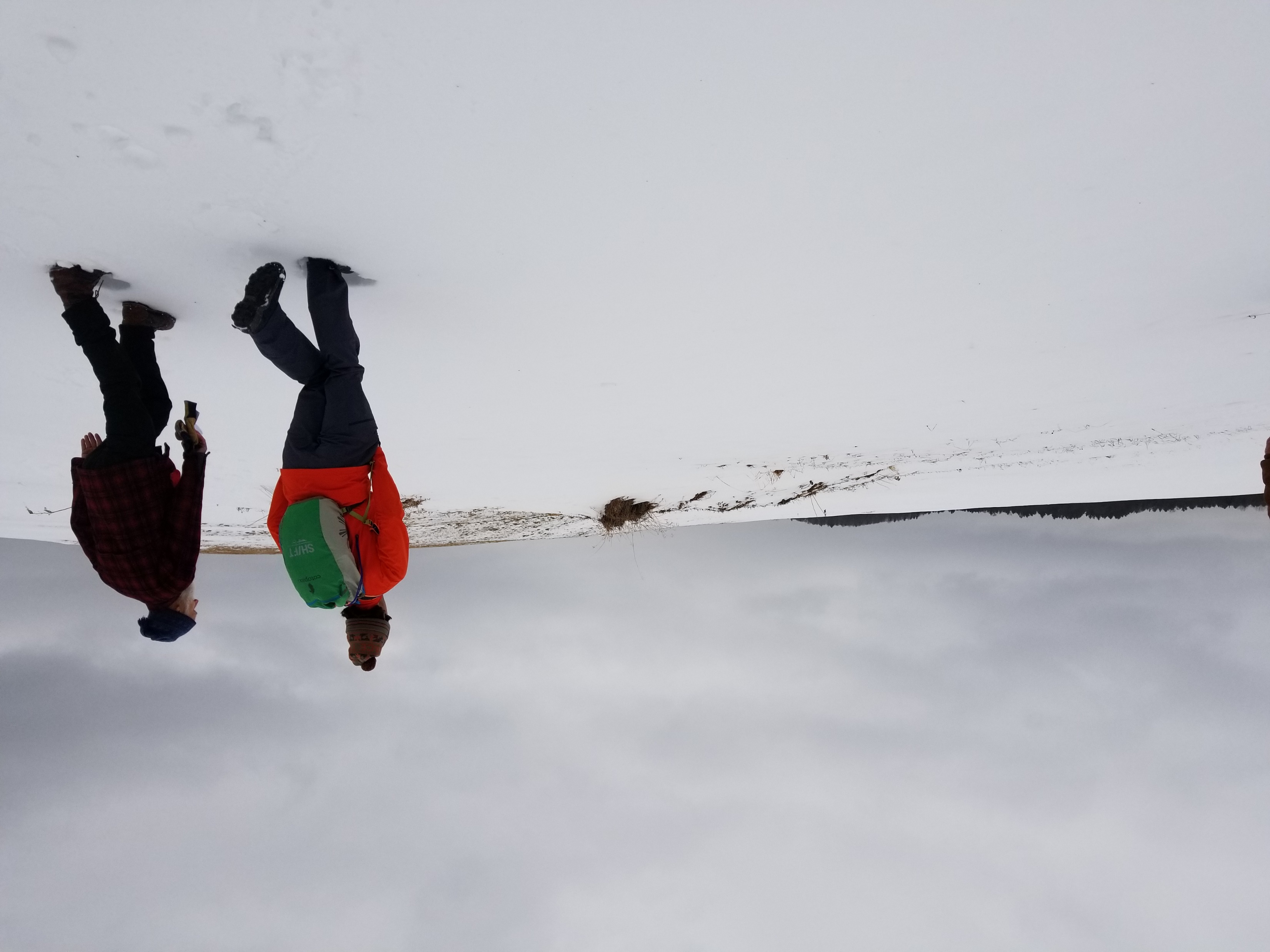 Issues, Needs, and Ideas
Identifying the current condition of the forest and opportunities for improving and achieving the key attributes
Timber management impacts
Some trails, particularly old logging roads, have poor drainage
Balancing uses
Potential for overuse
Potential conflicts with private landowners
Confusion around forest vs. private land boundary
Drainage and condition of Thompson Road
Lack of data on forest use
Limited accessibility for elders and persons with disabilities
Sap lines through the forest
In need of additional funding sources
Need for collaborative community dialogue around forest use
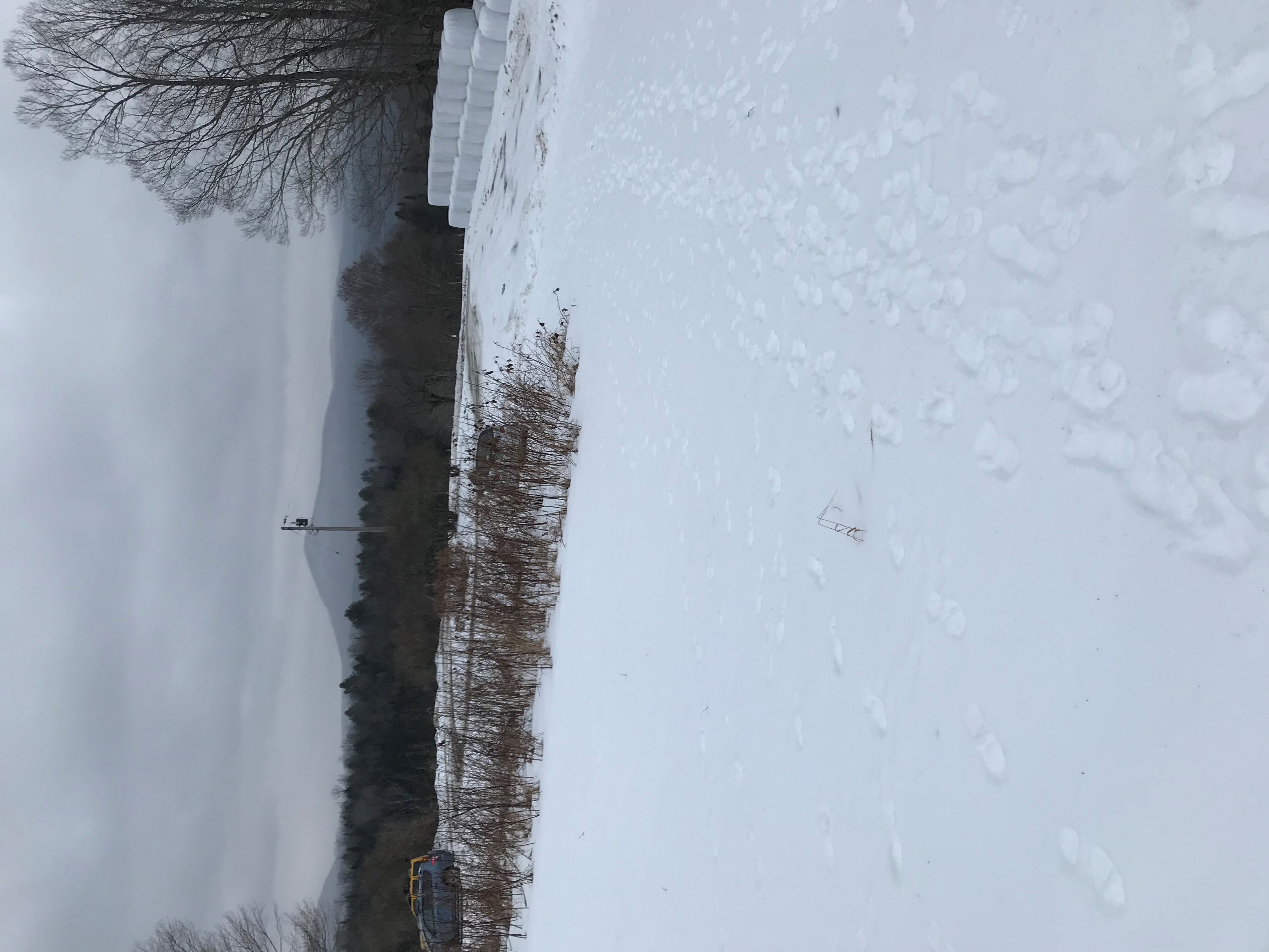 Issues, needs, and ideas identified in Vision Framework
Strategies
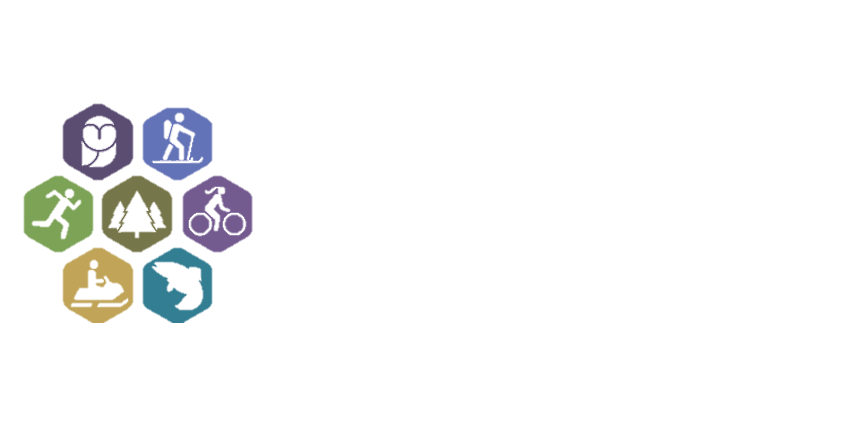 Trails Strategies
Selected strategies from Vision Framework
[Speaker Notes: Will have as many of these slides as necessary]
Other Facilities and Structures Strategies
[Speaker Notes: Will have as many of these slides as necessary]
Education & Programs Strategies
[Speaker Notes: Will have as many of these slides as necessary]
Maps, Outreach, & Promotion Strategies
[Speaker Notes: Will have as many of these slides as necessary]
Administrative Actions Strategies
[Speaker Notes: Will have as many of these slides as necessary]
Questions?
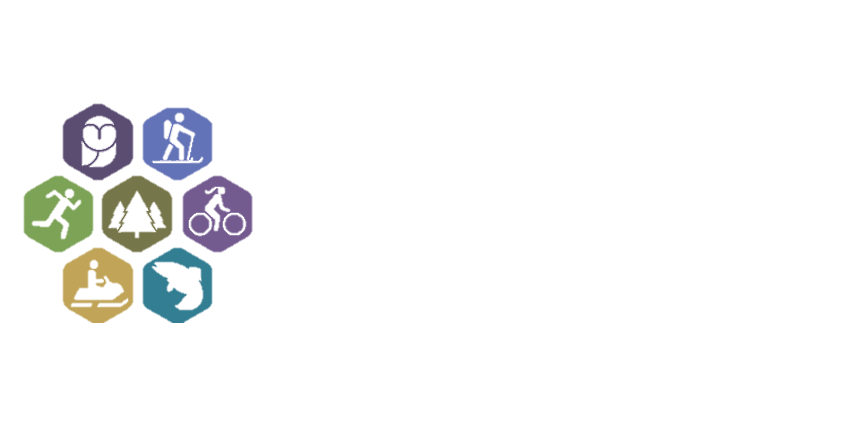 We Need Your Input!
Please share your thoughts on these strategies and how they should be prioritized!
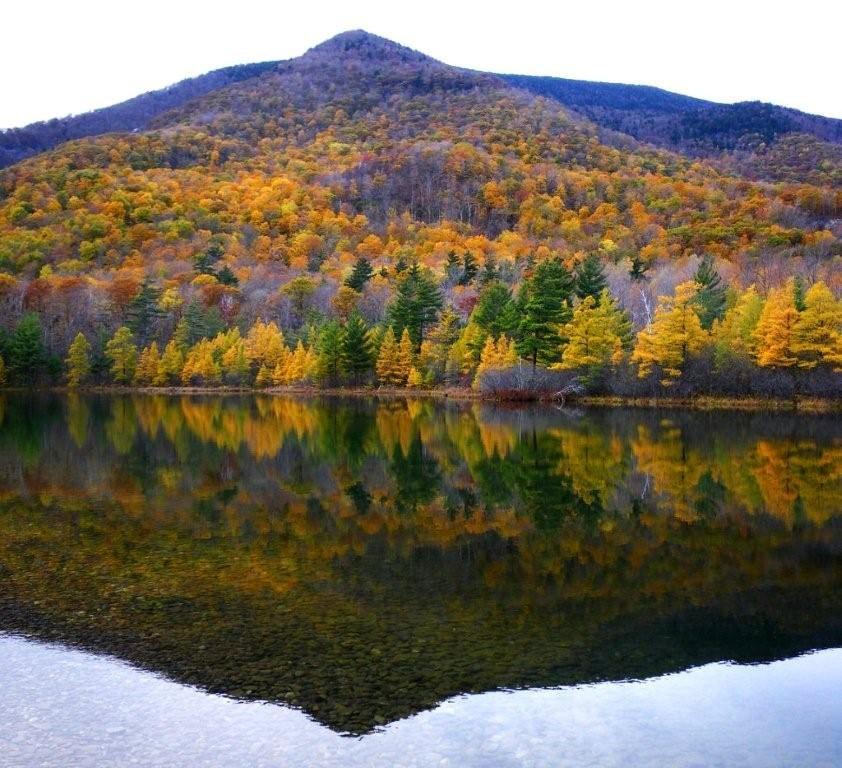 Priority Boards
Write-In Map
Facilitator Conversations
Comment Box
No closing presentation—leave when you’re done!
Please leave your email on the sign-in sheet to receive meeting notices and project updates!
Thank You!!!!!
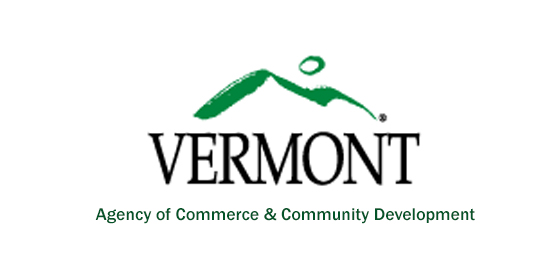 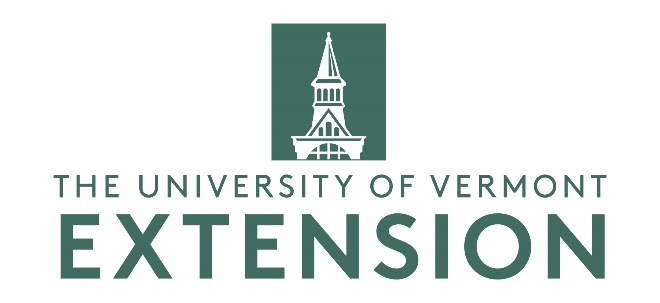 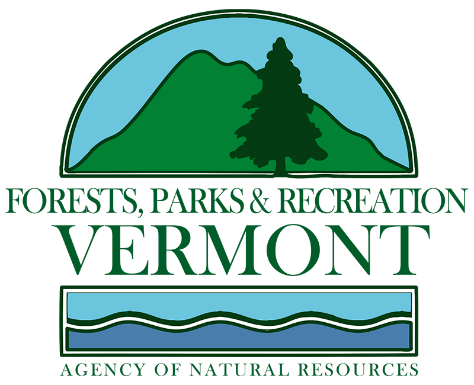 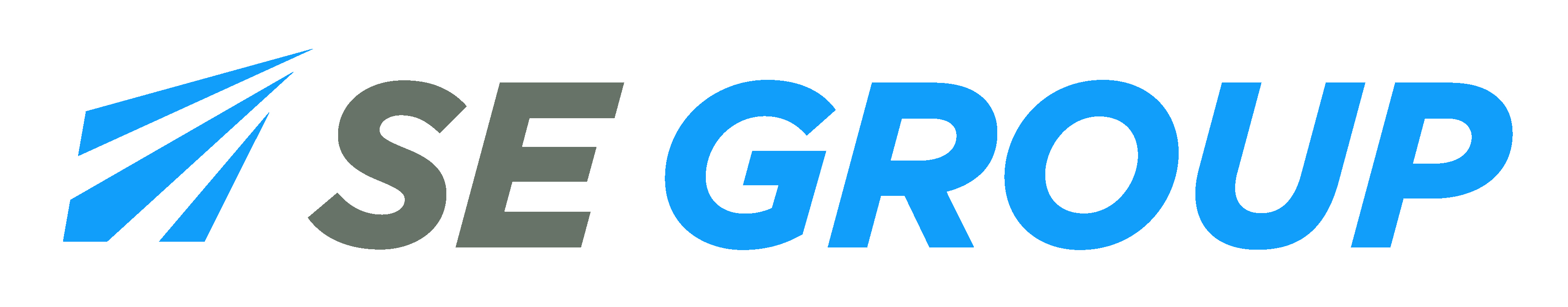